PUPn4457 GENDER AND LABOUR MARKET IN DIFFERENT EUROPEAN CONTEXTS
INTRODUCTION & PRACTICALITIES
Blanka Plasová (plasova@fss.muni.cz) 
Lucie Novotná (novotna@fss.muni.cz)
Mariia Svyrydova - 478578@mail.muni.cz
COURSE OBJECTIVES
The course aims to provide the students with basic understanding of the impact the gender roles and inequalities have on the situation of men and women in the society, mostly in the labour market.  
At the end of this course, you will become sensitive to diverse forms of gender order in the society and the consequences of gender differences in the field of social policy. 
You will become familiar with the public policies and the policies of employers in the field of work-family reconciliation, employment and education.
You will be able to assess limits and potential of public as well as employers´ policies.
Course Structure
Gender, gender culture, and gender role in the context of the labour market. (February 28)
New trends in the European labour market. (March 7) 
Gender segregation in the labour market. (March 14) 
Gender Equality and Freedom in the Policy Context. (March 21)
Introduction to work-family policy. Maternity, paternity and parental leave. (March 28) 
Childcare policy. (April 4)
Work-family reconciliation policies: take-up and it determinants. Focus on leave policies. (April 11) 
April 18 – National Fest (Good Friday) lesson is cancelled
Family-friendly flexibility. Employers and work-family balance. (April 25)
Integration of immigrant women in the labor market (May 2)
Final seminar I (May 9)
Final seminar II (May 16)




Students' presentations of second group assignment:
 'Find and explain differences among (EU) countries'. 
Compulsory attendance - active participation is expected.
Marie Valentová
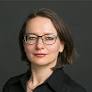 = Marie Valentova is a research fellow at the Luxembourg Institute of Socio-Economic Research (LISER)

Her lesson in our course:
„Work-family reconciliation policies: take-up and it determinants. Focus on leave policies.“

Her research interests include: social policy analysis and evaluation, reconciliation of family and paid work, gender issues, immigrants and social cohesion.
More information about Marie HERE.
ORGANIZATION & PRACTICALITIES
Teachers: Blanka Plasová, Lucie Novotná, Mariia Svyrydova

Fulfilling requirements : 
1. Two assignments: 
First group assignment – each group (2 students) answers the thematic question at one (selected) lecture (prepare ppt. presentation)
Second group assignment - each group presents the analysis of key “gender indicators” of European labour markets (prepare ppt. presentation)
2. Compulsory attendance - students are required to maintain a minimum attendance of 80% throughout the semester and actively participate in two mandatory final seminars. It means that students can miss two sessions. Each other lesson missed = one additional assignment as specified by the teacher.  
3. Exam - written test with 3 open questions (basic concepts and terms)
OVERALL EVALUATION & FINAL GRADE
Written test: max. 70 points
First group assignment: max. 15 points
Second group assignment: max. 15 points

► Your score will be available in IS > Notebooks „Overall evaluation & final grade“
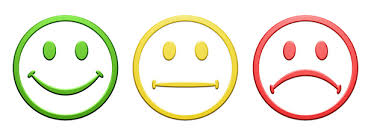 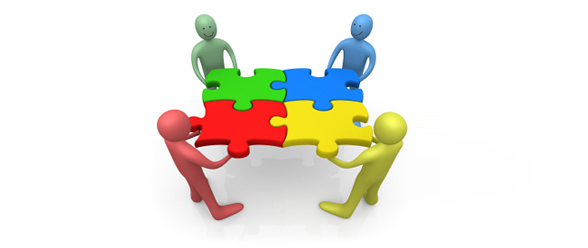 First group assignment
„COMPLETE TEACHER'S LESSON“
The main aim of this assignment is to supplement of teacher´s lecture by your own creative presentations where you answer (besides other) the thematic question.

STEPS:
Find the second student to your group (first week in semester)
Select one lesson/thematic question (first week in semester)
All group members sign up a) for the presentation in one lesson and b) for the selected group of countries in the file ‘Student´s group for assignments_spring_2025’  in IS (Study Materials > Course-related instructions)
Prepare the creative presentations where you 1) answer the thematic question and 2) develop your own original way how to introduce the topic. (in accordance with the lessons schedule in syllabus)
Involve all your colleagues in your presentation through the discussion and/or through the thematic game.
Form: free (video, events, debates, news, research results…. etc.) 
Timing: max. 30 minutes
Second group assignment
„FIND AND EXPLAIN DIFFERENCES WITHIN (EU) COUNTRIES“
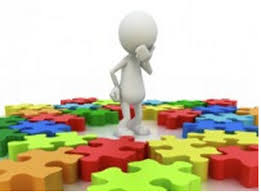 The main aim of this assignment is to realize differences in EU labour markets (among countries with different regimes of labour market/welfare state) and explain them. 

STEPS:
Select group of countries from the list (first week in semester)
Add third country (you can choose your home-country or any other country)
Analyze „key gender indicators of labour markets“ (you can find all indicators in syllabus) in all three countries (2 given +1 selected countries) - you are expected to involve all the following indicators in your presentation.
Find the most interesting differences (2-3)
Try to explain them (e.g. according to concepts of welfare state regimes or any other relevant concepts and theories)
Prepare presentation of key gender indicators in all three countries, introduce and explain the most interesting differences 
    (2 final seminars in semester) (timing 15minutes + discussion)
Second group assignment
KEY GENDER INDICATORS
You are expected to involve all the following indicators in your presentation:

Economic activity and inactivity (rates) by sex and reasons for economic inactivity by sex
Employment (rates) by sex, age groups, educational attainment, the number of children and the age of the youngest child  (you can illustrate development in time)
Unemployment (rates) by sex, age groups and educational attainment (you can also add the perspective of long-term unemployment of men and women)  
Distribution of men and women in different economy sectors (industry, services, agriculture) and/or occupations.
Part-time work as a percentage of full-time work by sex (you can also add the involuntary part-time work and/or transition from part-time work to full-time work by sex)  
Gender pay gap by age and educational attainment 
Children (in different age groups – mainly 0-2 and 3-6 or 7) in formal childcare or education
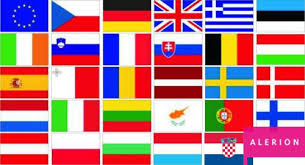 Second group assignment GROUP OF COUNTRIES
Sweden + Italy + other country 
Czech Republic + France + other country 
Slovenia + Spain + other country 
Great Britain + Denmark + other country 
Netherlands + Hungary + other country 
Germany + Finland + other country 
Austria + Ireland + other country 
Poland + Belgium + other country
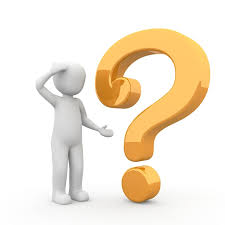 Questions?
Introduce yourself
Name
Country of origin
Educational background (somehow related to gender?)
Motivation to join this course
LET´S TAKE A FIRST STEP TO COMPLETE ASSIGNMENTS…
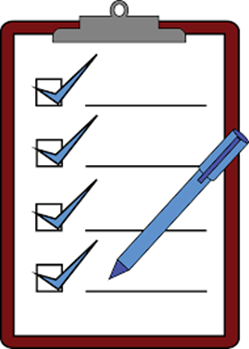 Choose (together) one lesson/thematic question 
Choose (together) the group of countries you want to analyze.
Sign up a) for the presentation in one lesson and b) for the selected group of countries >  in the file ‘Student´s group for assignments_spring_2025’ in IS > Study Materials > Course-related instructions  - or via direct link here: https://docs.google.com/spreadsheets/d/1gFIpaDnnjMxoTTWwlV-p5JL3EoJJ_hrtlzWBm9ocRbA/edit?usp=drive_link